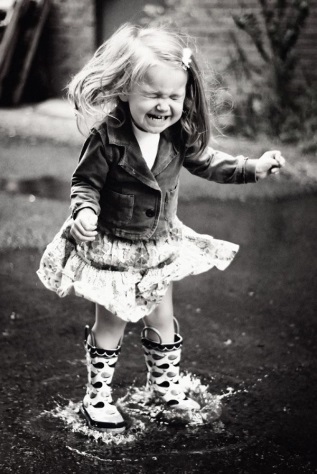 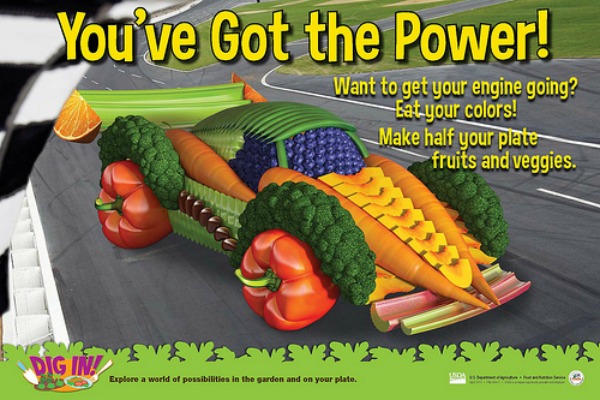 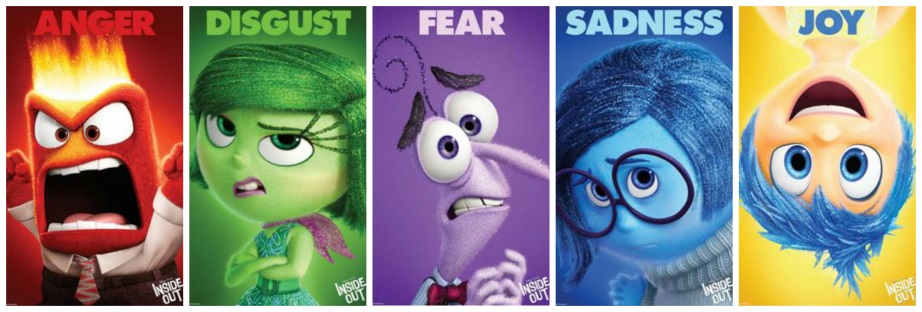 Our Body 
Writing Prompts
Leanne Williamson  2015
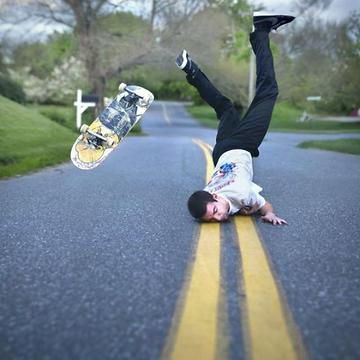 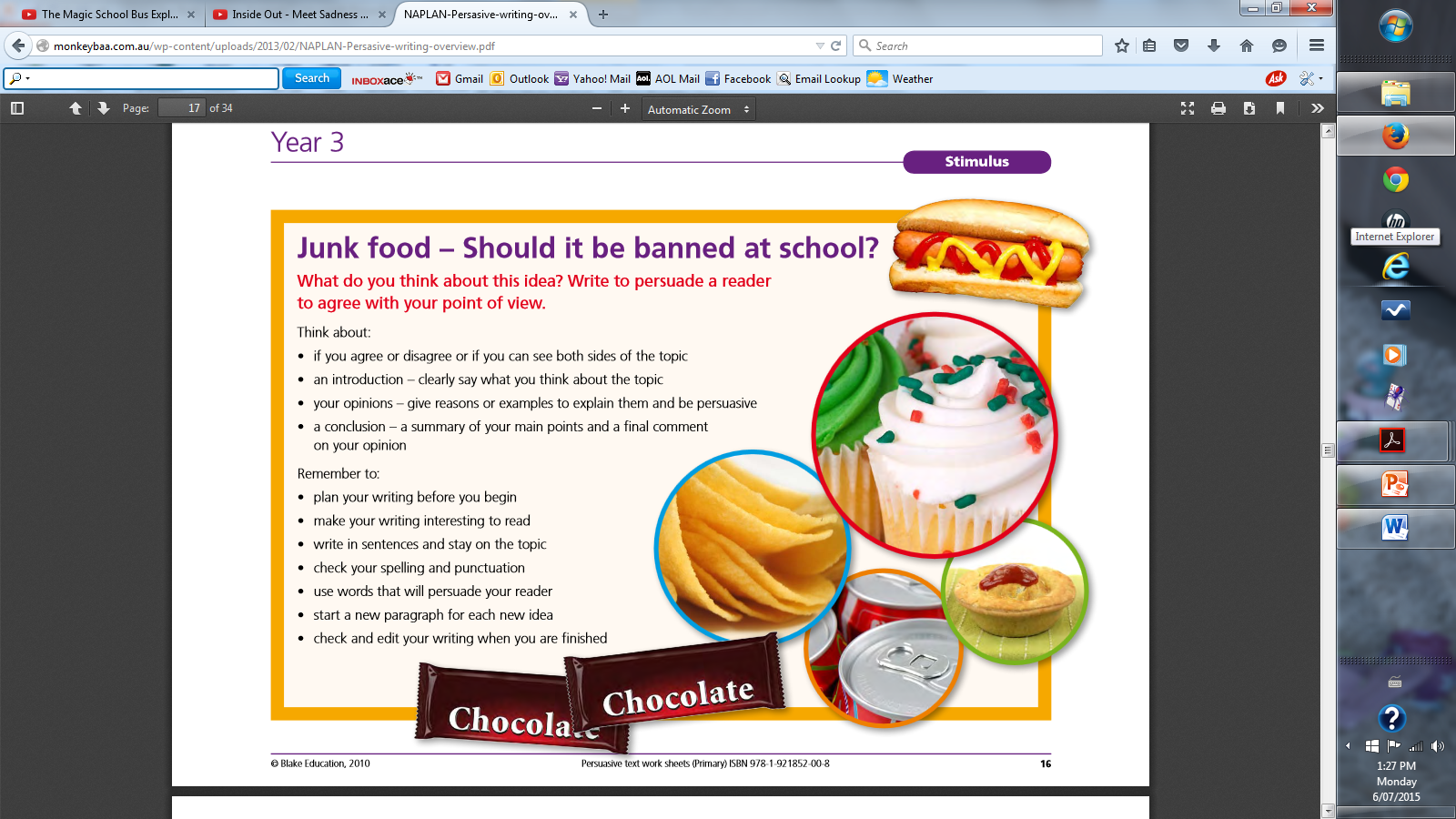 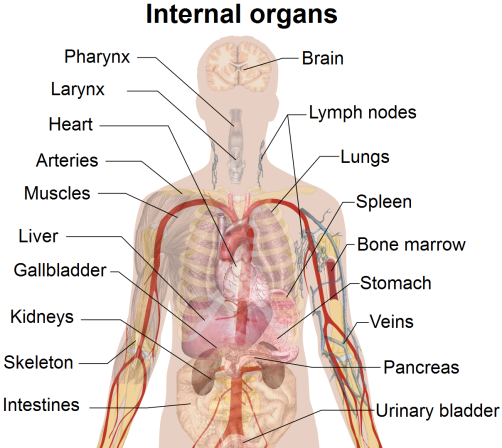 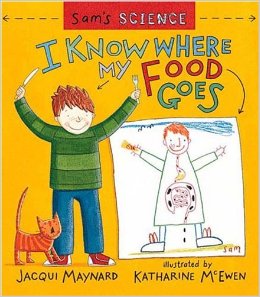 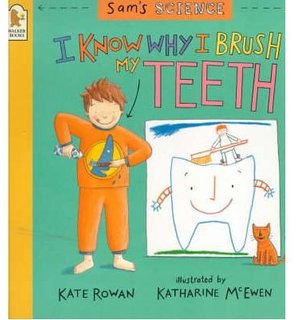 Inside out……
Choose a character from the movie and write a description of them. Include things such as:  their gender, age, body type, hair, eyes, facial features, dress, posture, movements, mannerisms, speech, first impression and their personality.
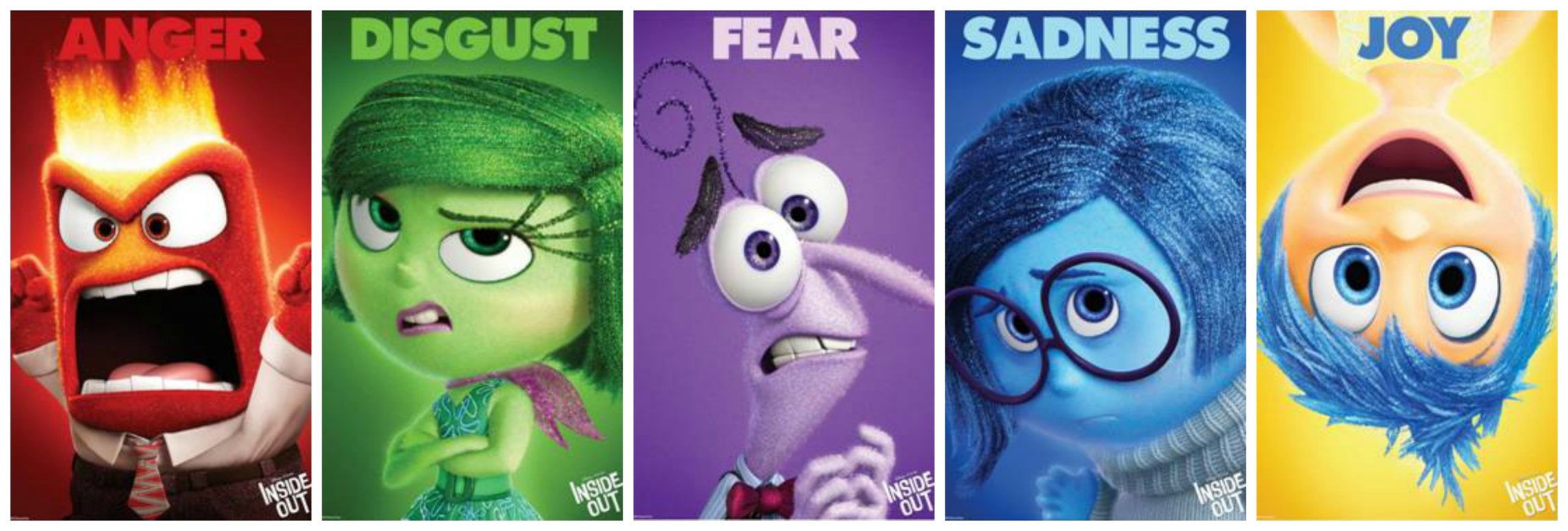 Leanne Williamson  2015
Sourced : Google images
My Personality……
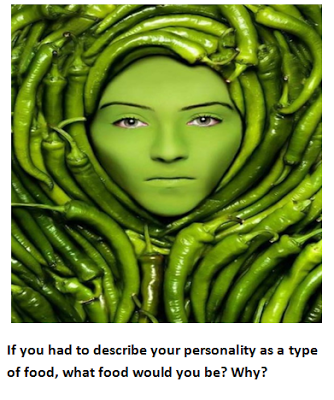 If you had to describe your personality as a type of food, what food would you be? Why?
Leanne Williamson  2015
Found: http://classroommagic.blogspot.com.au
The Boss!
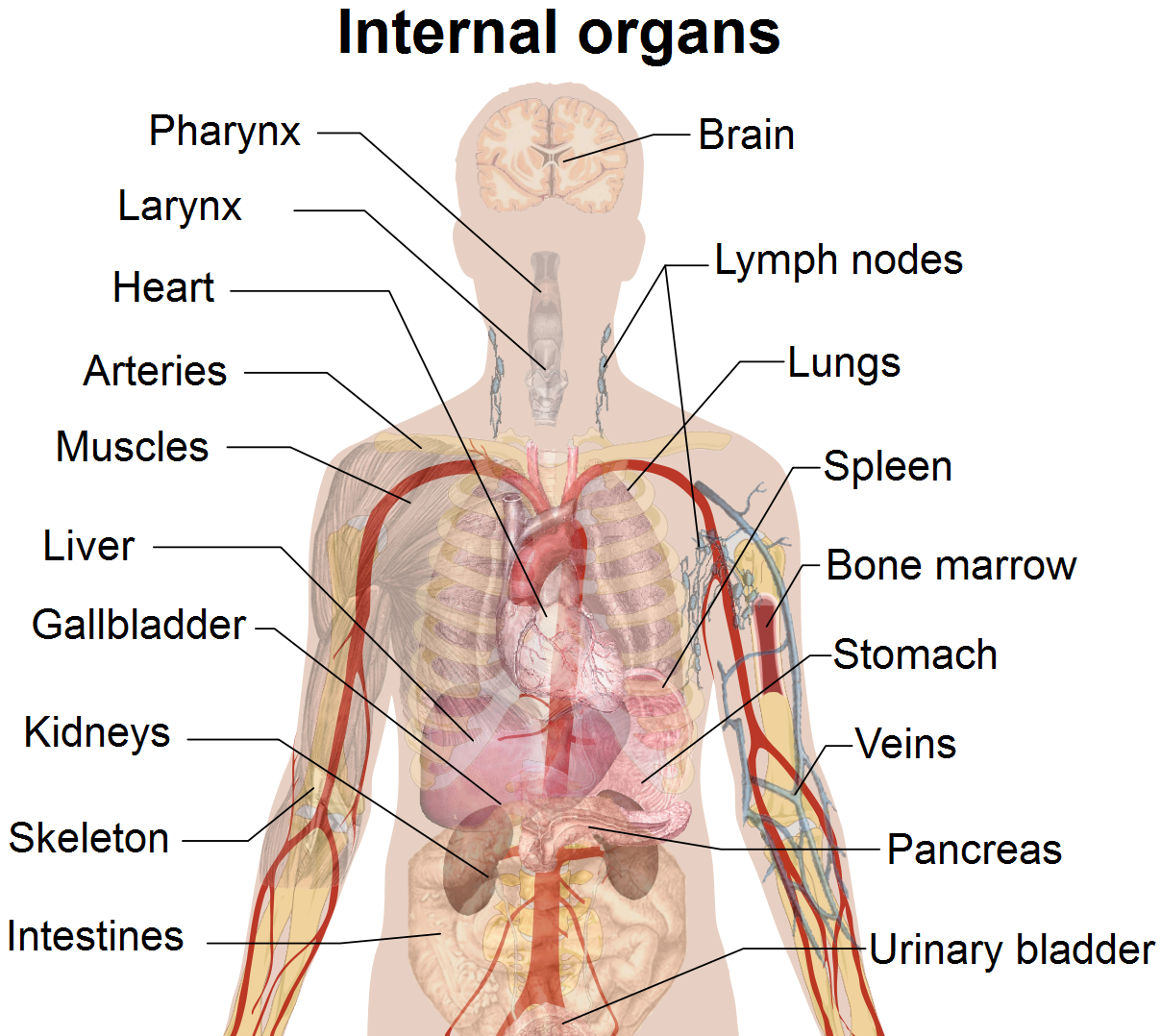 Which part of your body do you think is ‘the boss’? Explain.
Sourced : Google images
Leanne Williamson  2015
What a trip…
Now that you know about the path that food takes when you eat it, pretend to be your favourite food as it travels through your digestive system. Describe what happens to your food as it reaches each of the digestive system parts.

Use lots of adjectives to make your piece exciting to the reader! Be sure you mention each of these parts in your piece: mouth, oesophagus, stomach, small intestine and large intestine. Write in first person.
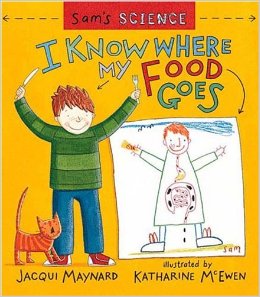 Sourced : Google images
Leanne Williamson  2015
Make a list.......
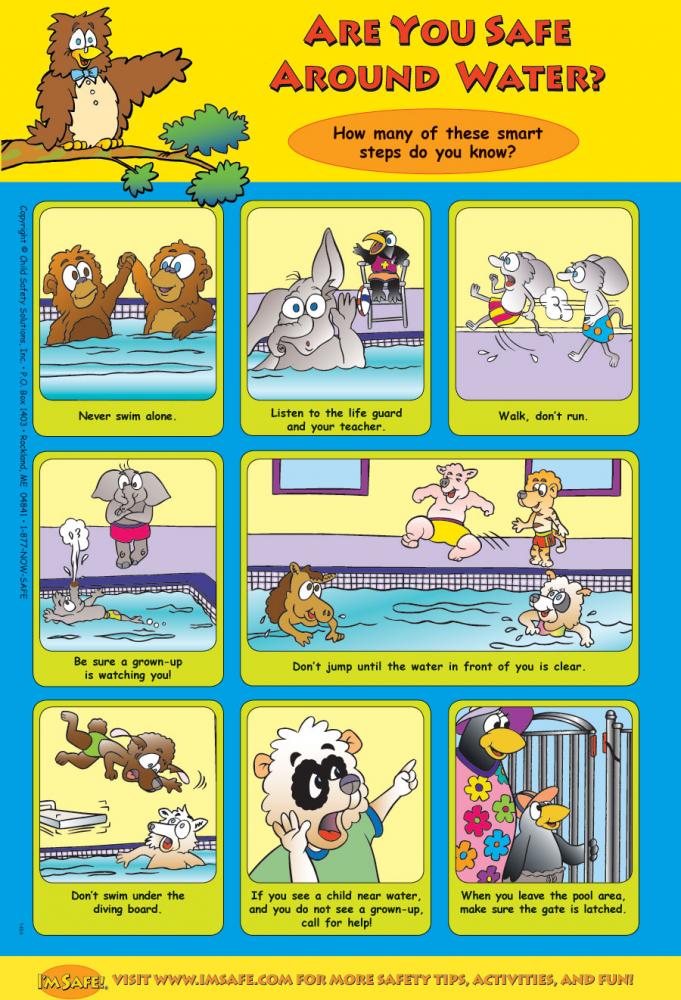 Many people go swimming in their own  pool, in public pools or at the beach. Even if you are a very good swimmer, it is important to remember some safety rules.

Make a list of some  safety rules  to remember around water and then design a poster which advertises them.
Leanne Williamson  2015
Sourced : Google images
Eat your dinner!
Write to convince this boy why he should eat his dinner.
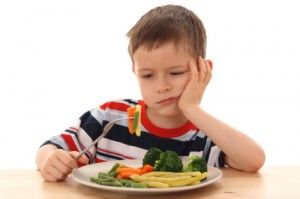 Leanne Williamson  2015
Emotions!
People experience a range of emotions throughout their lives.

Choose an emotion and write about a time you experienced it. Don’t forget too include: when, where, who and what.
Found: https://www.youtube.com/watch?v=o5c1gIzQoPI&list=PLPCp3Td3qajAL1eUT0pUCqQJ2VwnRfn-O&index=2
Leanne Williamson  2015
[Speaker Notes: Read the story or have students view the movie trailer before completing this task.]
Respiratory System…….
Write a paragraph about what you learnt about the respiratory system.
Sourced :  https://www.youtube.com/watch?v=ydX8Lw4q2Mk
Leanne Williamson  2015
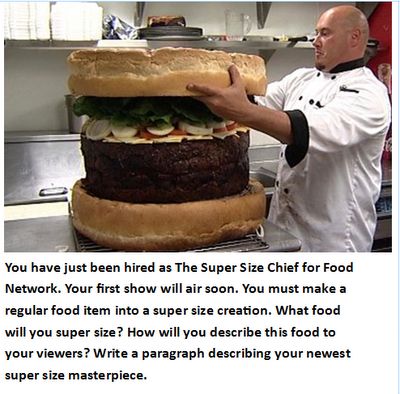 Write a description of your newest super sized food creation.
Found : http://classroommagic.blogspot.com.au
Leanne Williamson  2015
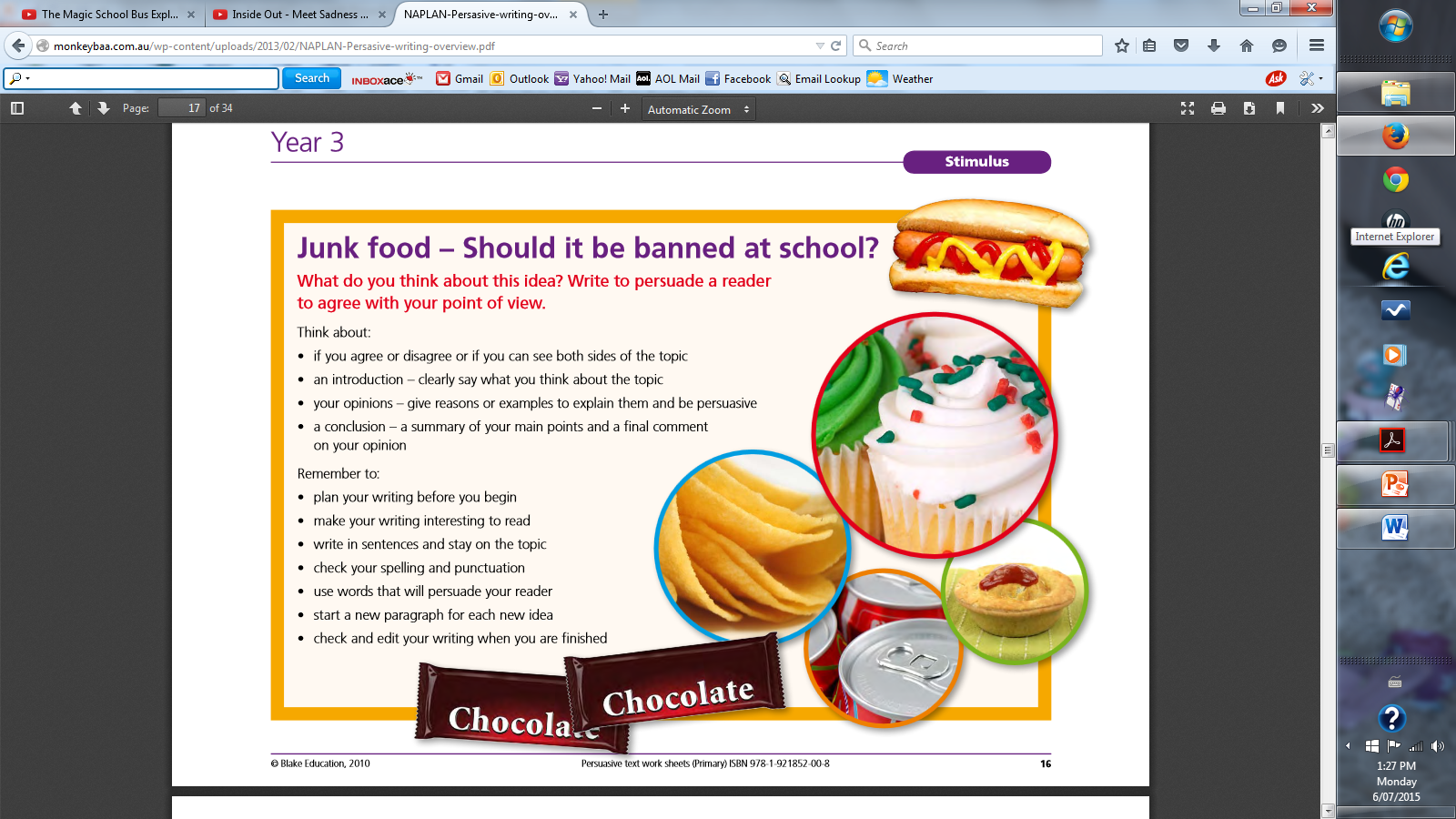 Persuasive
 Writing……..
Leanne Williamson  2015
Found:    http://monkeybaa.com.au/wp-content/uploads/2013/02/NAPLAN-Persasive-writing-overview.pdf
[Speaker Notes: See guide for other  ideas and examples :  http://monkeybaa.com.au/wp-content/uploads/2013/02/NAPLAN-Persasive-writing-overview.pdf]
Creative Writing…..
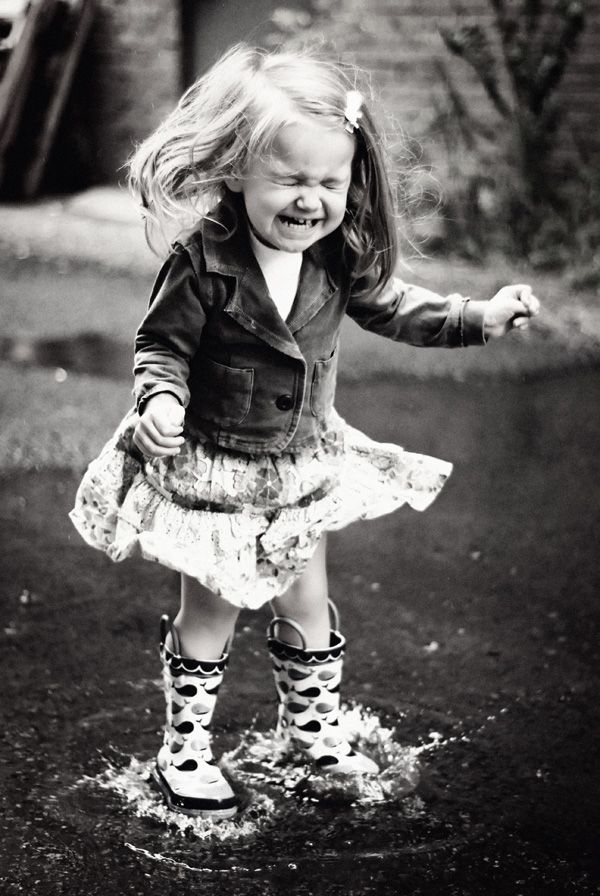 Tell the story about what was happening when this picture was taken. What emotions were racing through her body?
Leanne Williamson  2015
Found on mcpactions.com
Healthy food advertisement….
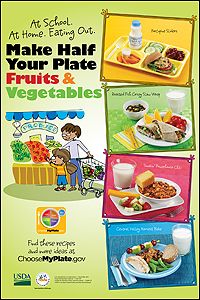 Create your own healthy food advertisement.
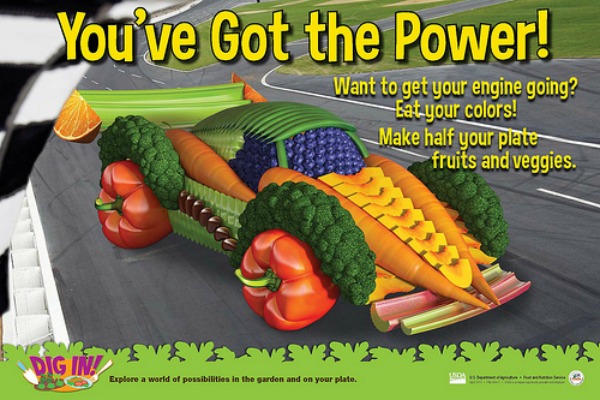 Sourced : Google images
Leanne Williamson  2015
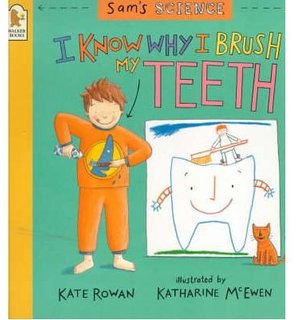 How to brush your teeth!
Write a procedure to inform someone else how to brush their teeth.
Sourced : Google images
Leanne Williamson  2015
[Speaker Notes: Read the story: I know why I brush my teeth by Kate Rowan. It can be purchased from: http://www.amazon.com/Sams-Science-Know-Brush-Teeth/dp/0763605042

Use the following visuals for any student who may need assistance: ( sourced from:
http://www.setbc.org/pictureset/resource.aspx?id=361)]
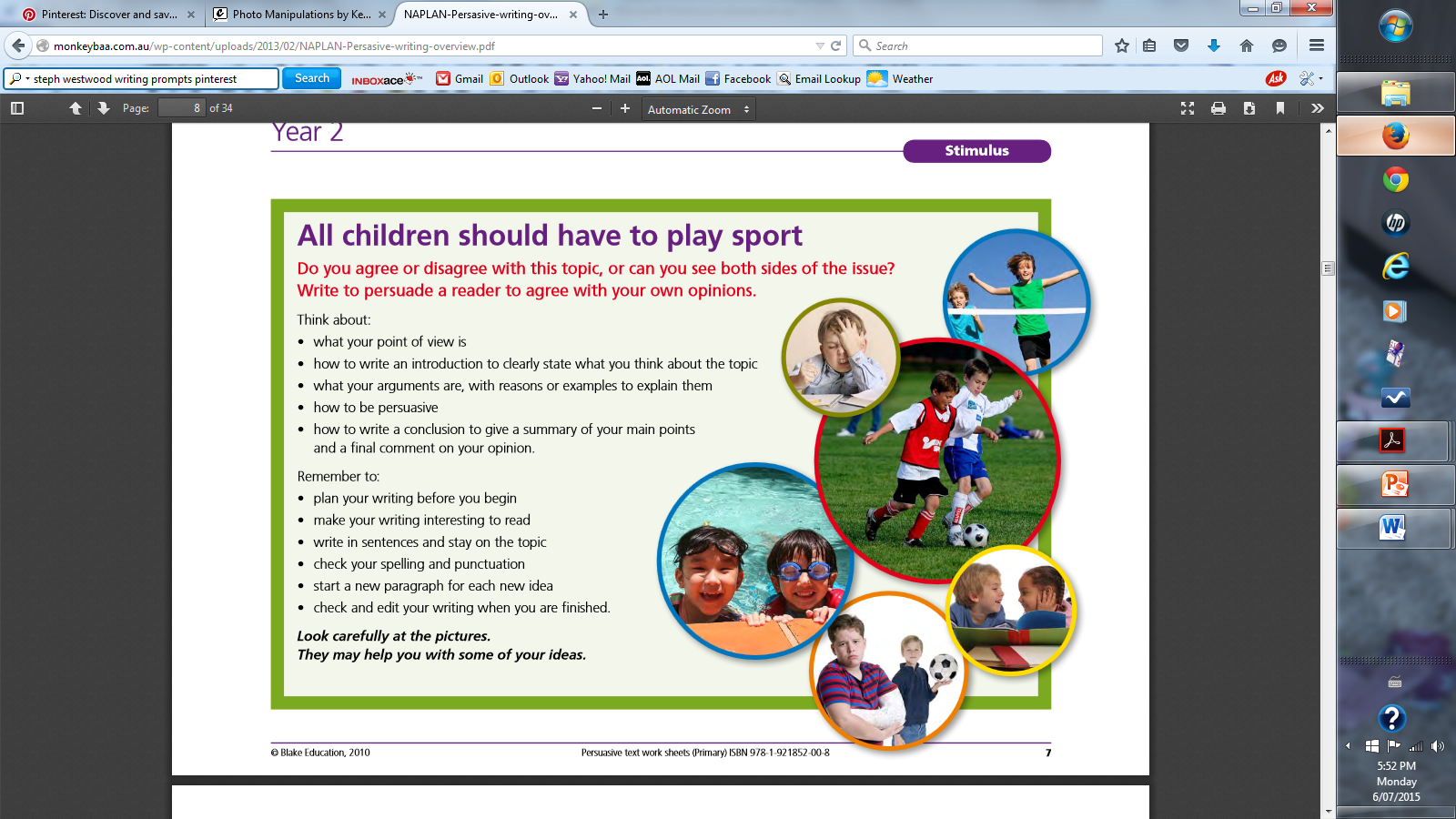 Persuasive
 Writing……..
Leanne Williamson  2015
Found:    http://monkeybaa.com.au/wp-content/uploads/2013/02/NAPLAN-Persasive-writing-overview.pdf
Nervous System…….
Write a paragraph about what you learnt about the nervous system.
Found:  https://www.youtube.com/watch?v=sjyI4CmBOA0
Leanne Williamson  2015
Creative Writing…..
Tell the story about what was happening when this picture was taken.
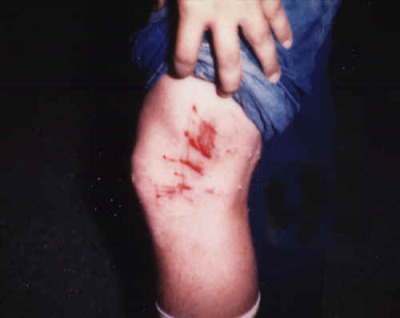 Sourced:  http://babyblanketcoughsyrupcarnival.tumblr.com/post/79799575164/dog-bite
Leanne Williamson  2015
Delicious ice cream!
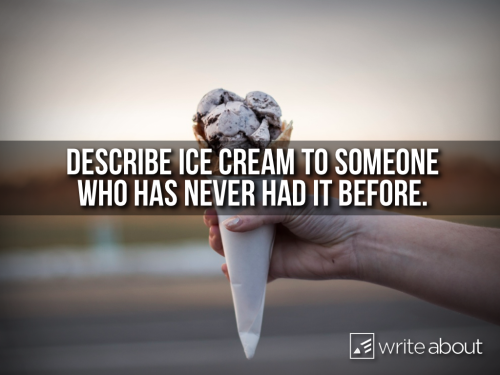 Leanne Williamson  2015
Found: http://photoprompts.tumblr.com
Safety gear is important!
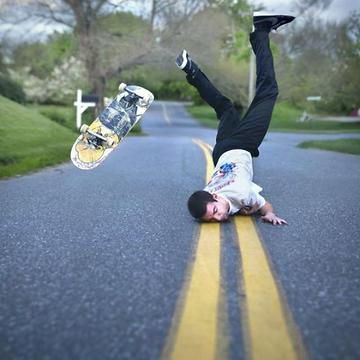 Explain why it is important to wear safety gear.
Found:  http://www.cuded.com
Leanne Williamson  2015
Creative Writing…..
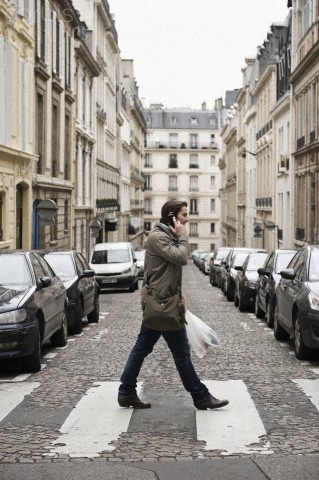 Although the message on his voicemail was scratchy, _____________heard the words “ _________________” and decided to investigate. 

Write what happened next.
Sourced:  https://www.pinterest.com/pin/212443307394450837/
Angry, angry, angry….
Those are some angry birds. Write about a time that you have been angry? 

How did you behave when you felt angry?

How should  have you behaved?
Sourced: https://www.youtube.com/watch?v=-eyig_V-_5o&list=PL30AC3EC130A71392
Leanne Williamson  2015
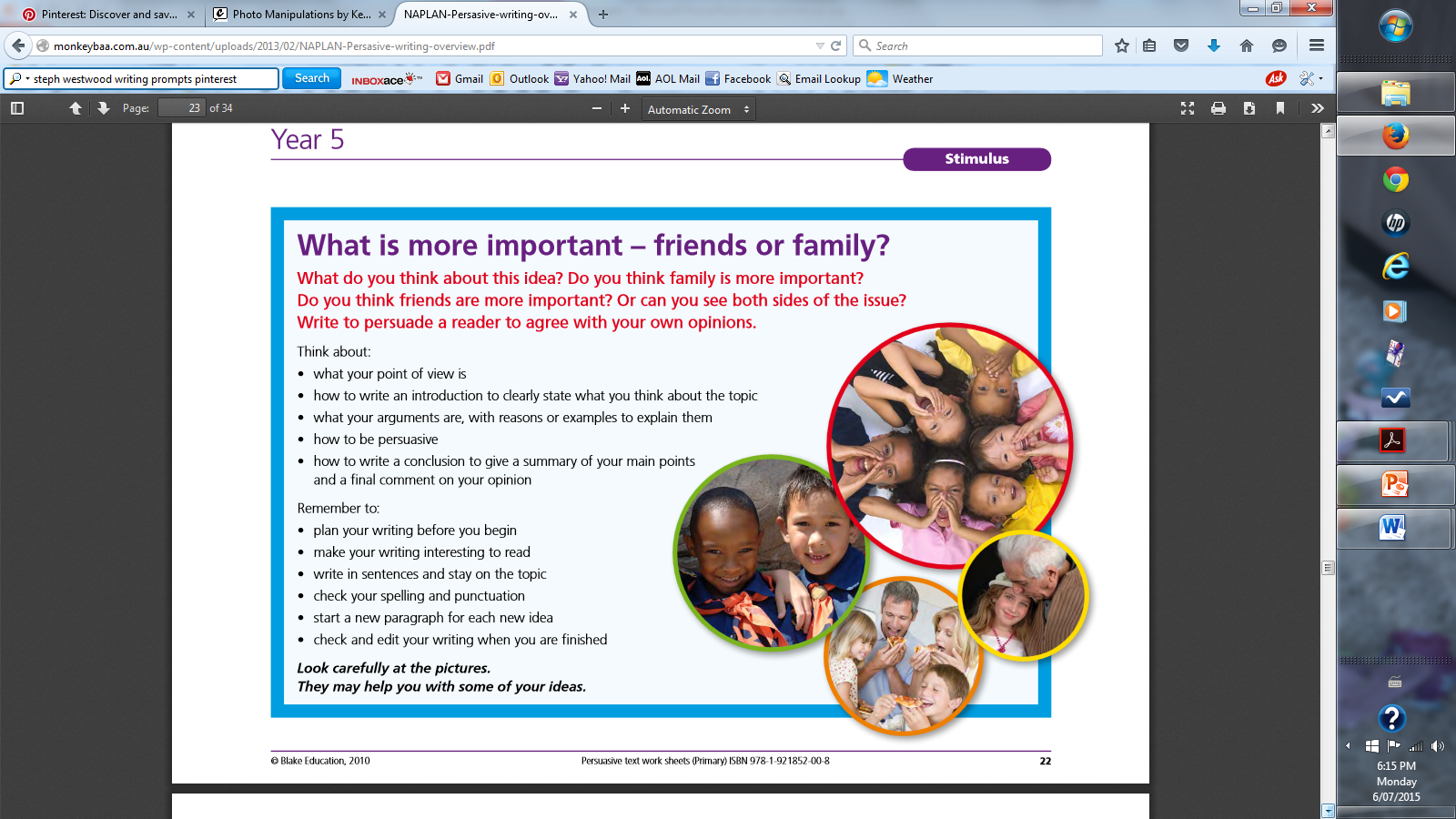 Persuasive
 Writing……..
Leanne Williamson  2015
Found:    http://monkeybaa.com.au/wp-content/uploads/2013/02/NAPLAN-Persasive-writing-overview.pdf
World’s newest lollies! (candy)
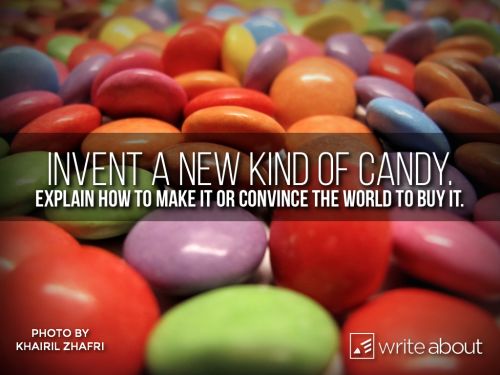 Explain how to make it or convince the world to buy it.
Found: http://photoprompts.tumblr.com
Leanne Williamson  2015
Creative Writing….
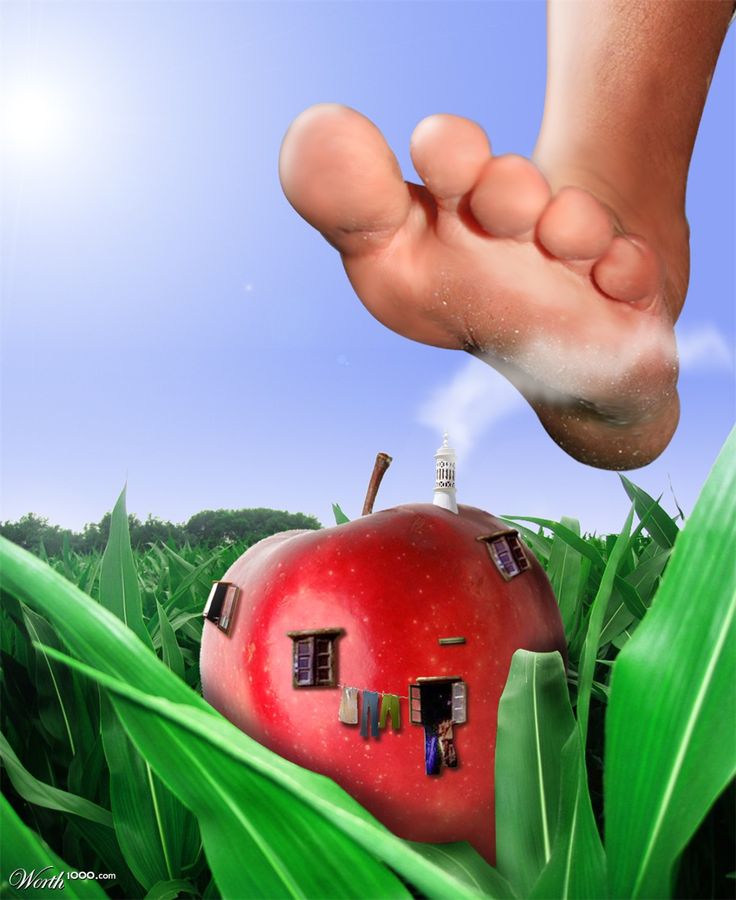 Tell the story about what was happening when this picture was taken.
Found on http://www.worth1000.com
Leanne Williamson  2015
[Speaker Notes: What is a literary recount?

A literary recount is similar to a factual recount. Both types of recounts give details about what happened, including who was involved, when and where the event took place, and what may have resulted. A literary recount can be about real or fictional events and characters.

A literary recount is different from a factual recount because it includes more than just facts. A literary recount:

    retells a series of events with characters
    gives facts and feelings about the events
    often uses dialogue between characters
    creates an emotional connection with the reader
    uses descriptive language.

Examples of a literary recount

Literary recounts include more emotional connections between the reader and the story than factual recounts. Some examples of literary recounts are:

    short stories and novels
    biographies and letters
    fables, myths and legends
    plays, films and television programmes
    poems and songs
    picture books.


Structure of a literary recount

A literary recount must begin with a title or a heading. The title should relate to the text, but can be creative.

The introductory paragraph is called the orientation. In this paragraph the setting and characters are introduced. This may also give the reader a general idea of what the text will be about, or may contain background information that helps to explain the first scene of the text.

The body of the text contains the sequence of events. The sequence of events is usually written in chronological order (the order they occurred). The purpose of these events is to tell the story. This includes what happened, how characters (or people) within the text felt about the events, and how any problems were dealt with.

The concluding paragraph is called the reorientation. This paragraph sums up the recount. This is where the sequence of events ends and any issues or problems are completely resolved by the characters. The emotional responses of the characters involved may also be included in this s

Source: http://www.skwirk.com/p-c_s-6_u-124_t-340_c-1179/WA/6/Literary-recountsLiterary-text-typesText-typesEnglish/]